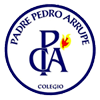 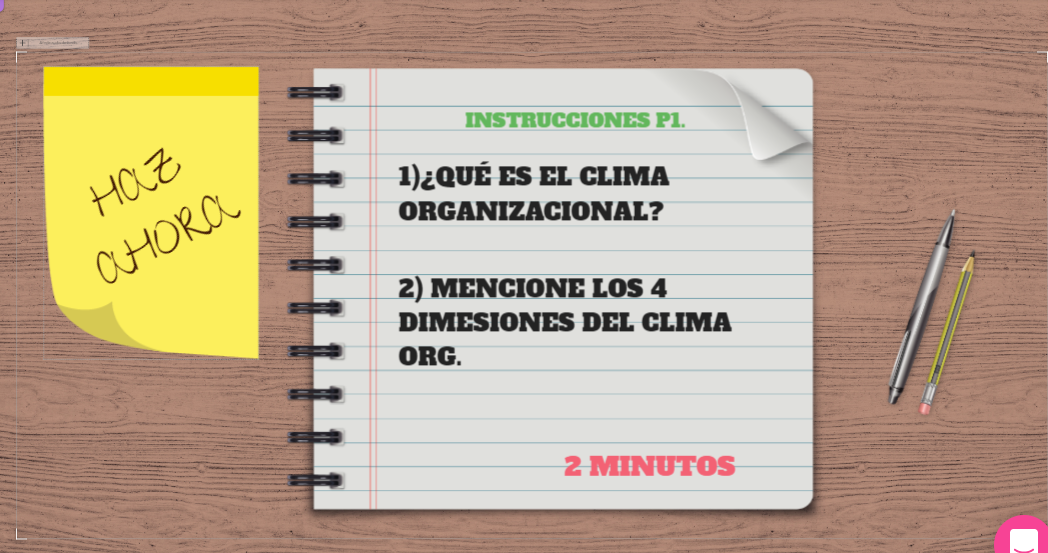 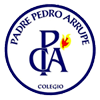 Activación de Conocimientos:  Recordemos
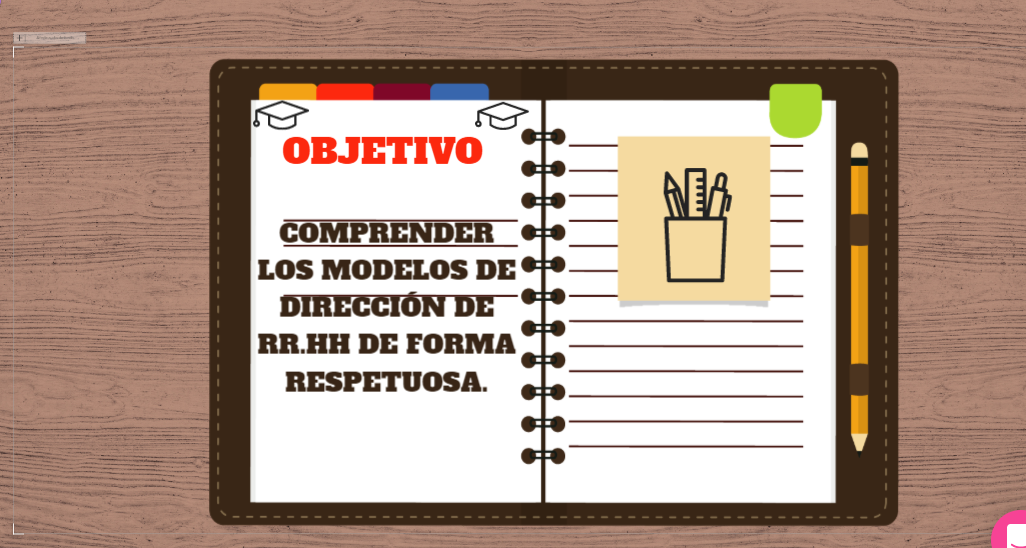 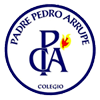 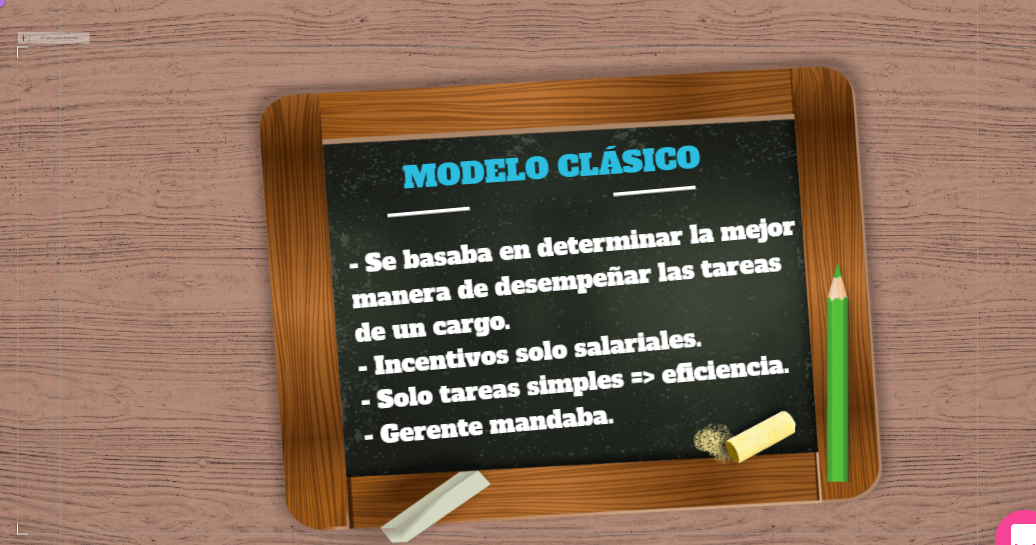 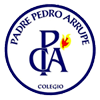 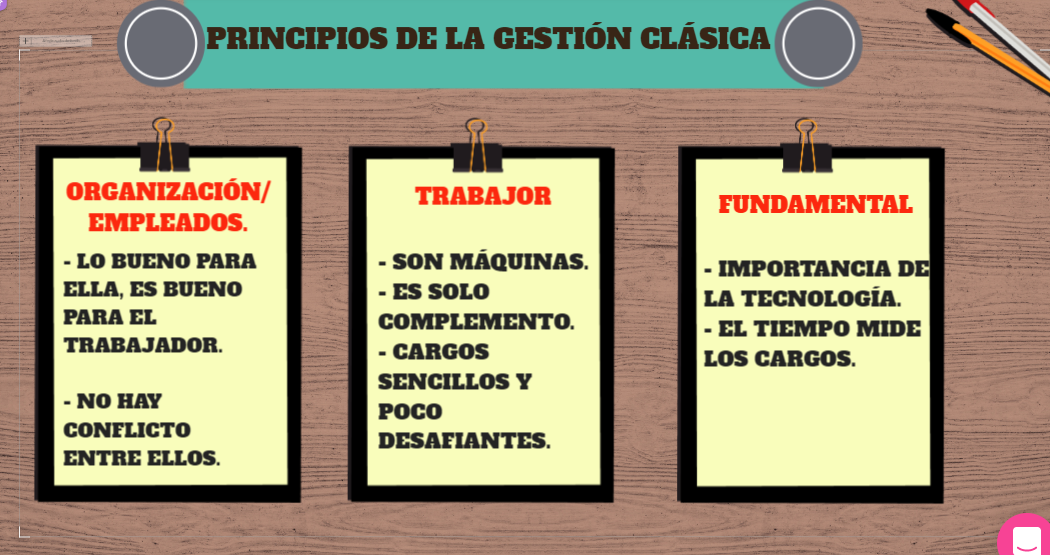 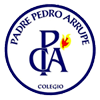 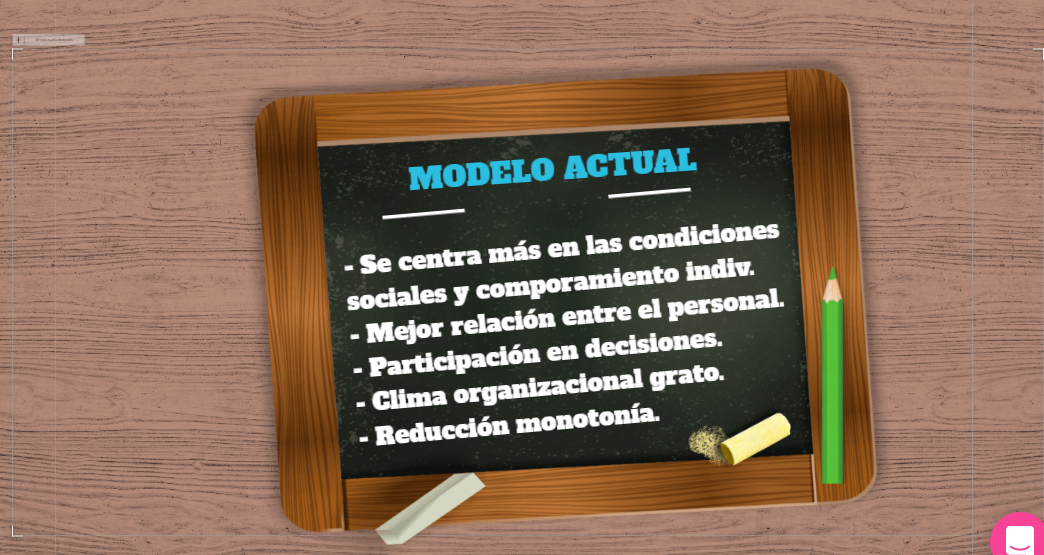 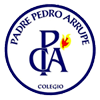 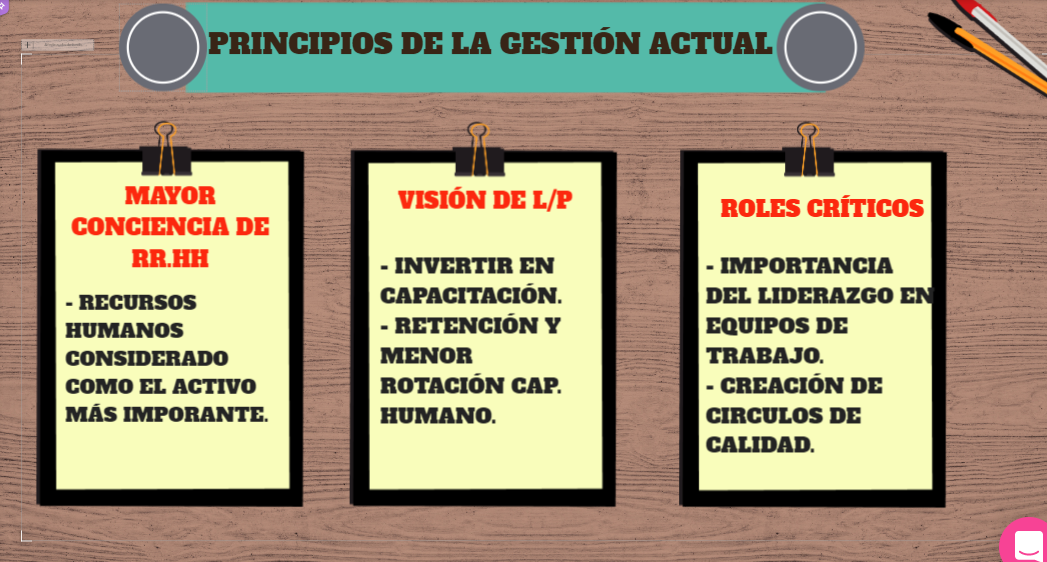 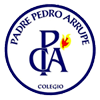 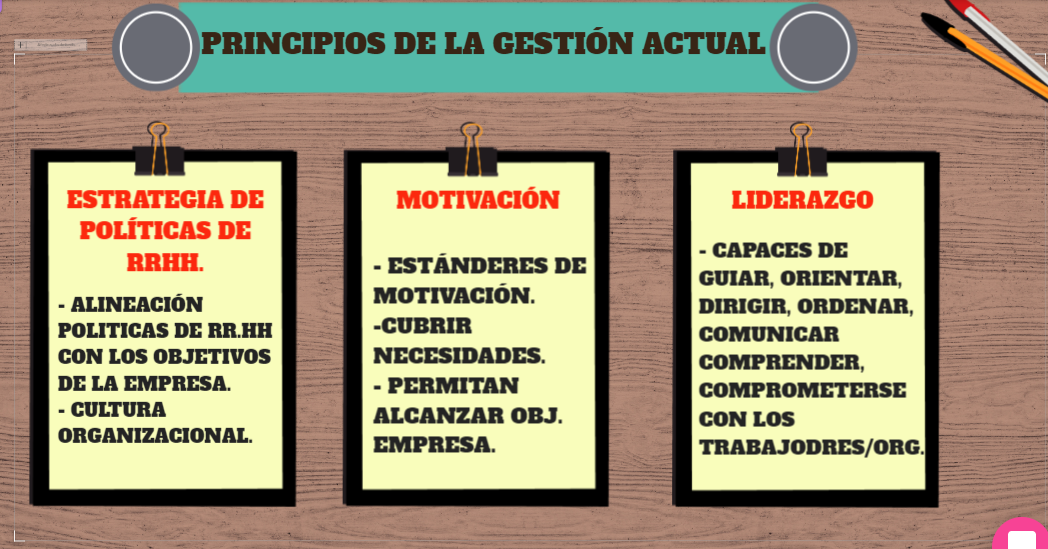 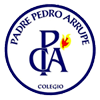 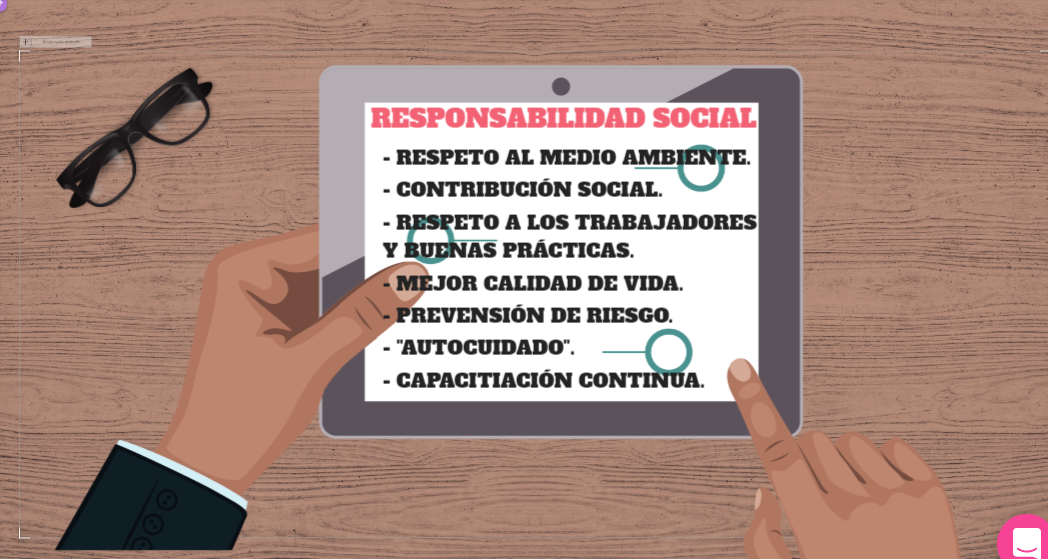 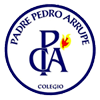 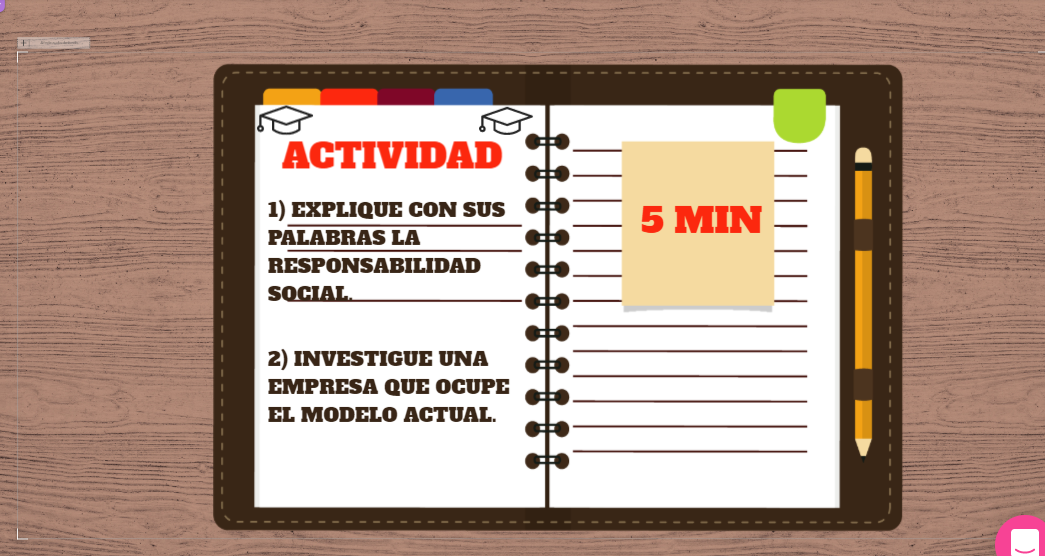 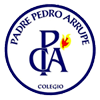 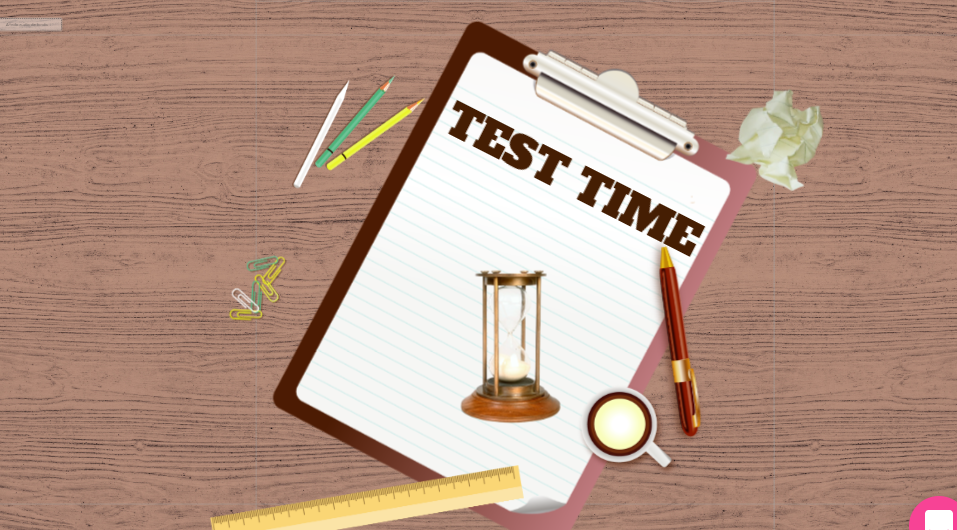 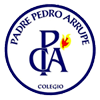 Plazo máximo de entrega 20 de Mayo